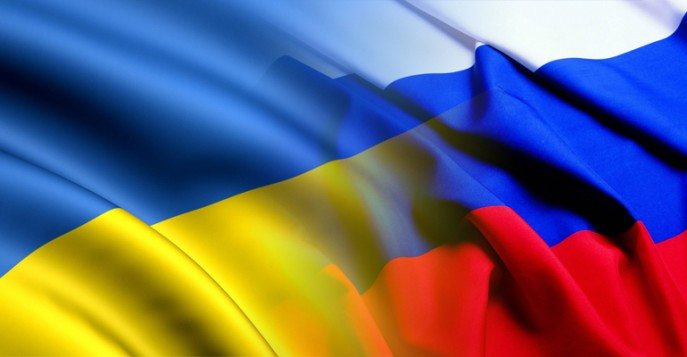 Россия и УкраинаШадловская А.1 курс ИЯ-0114
Цель:
Разоблачить теорию украинских националистов, что Россия враг украинского народа
Задачи:
Показать историю зарождения киевской Руси
Показать истоки формирования украинской народности (сначала в рамках литовского гос-ва)
Раскрыть период зарождения национально-освободительного движения на Украине и его стремление объединиться с русским народом
Период взаимоотношений русского и украинского народа после решения Земского собора 1653 года о добровольном вхождении Украины в состав России
Россия и Украина в 20 веке
Россия и Украина сегодня
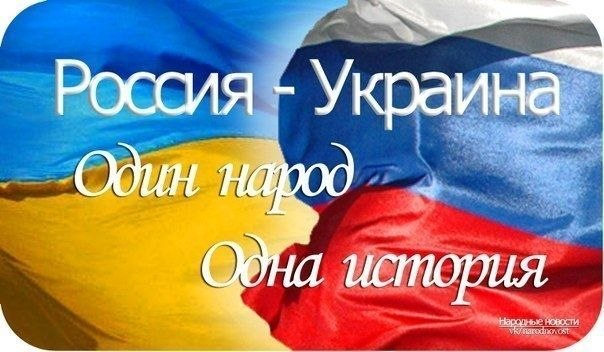 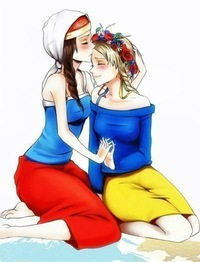 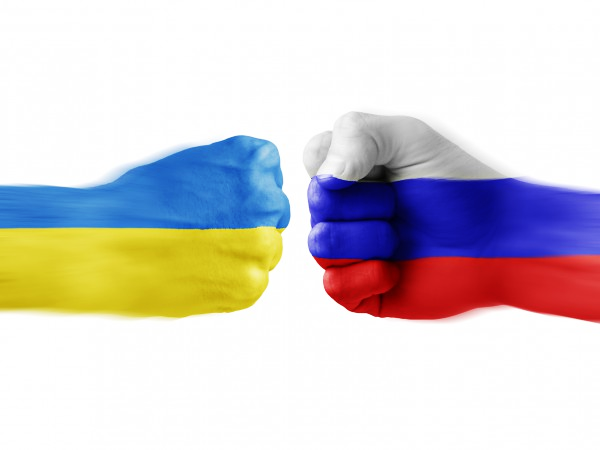 Как же все начиналось?
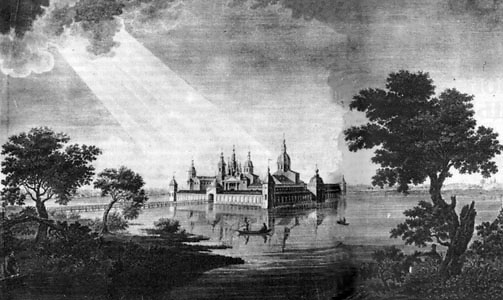 В 862 году начинается период русской государственности, когда славяне пригласили Рюрика в Новгород.
Каждый  из последующих правителей внес свой  неоценимый вклад в развитие государства.
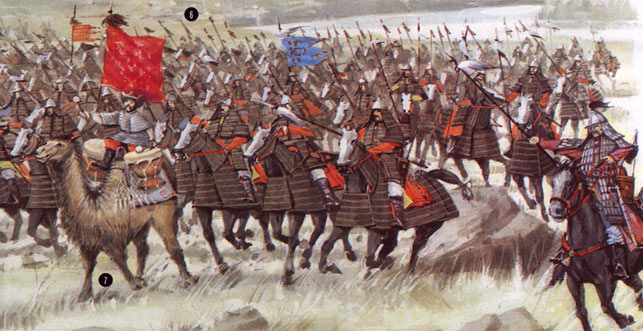 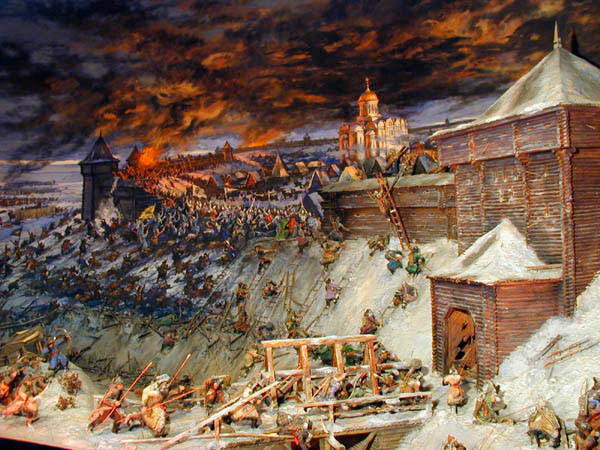 Выстояла Русь и во время монголо-татарского нашествия, хотя и вынуждена была платить дань.
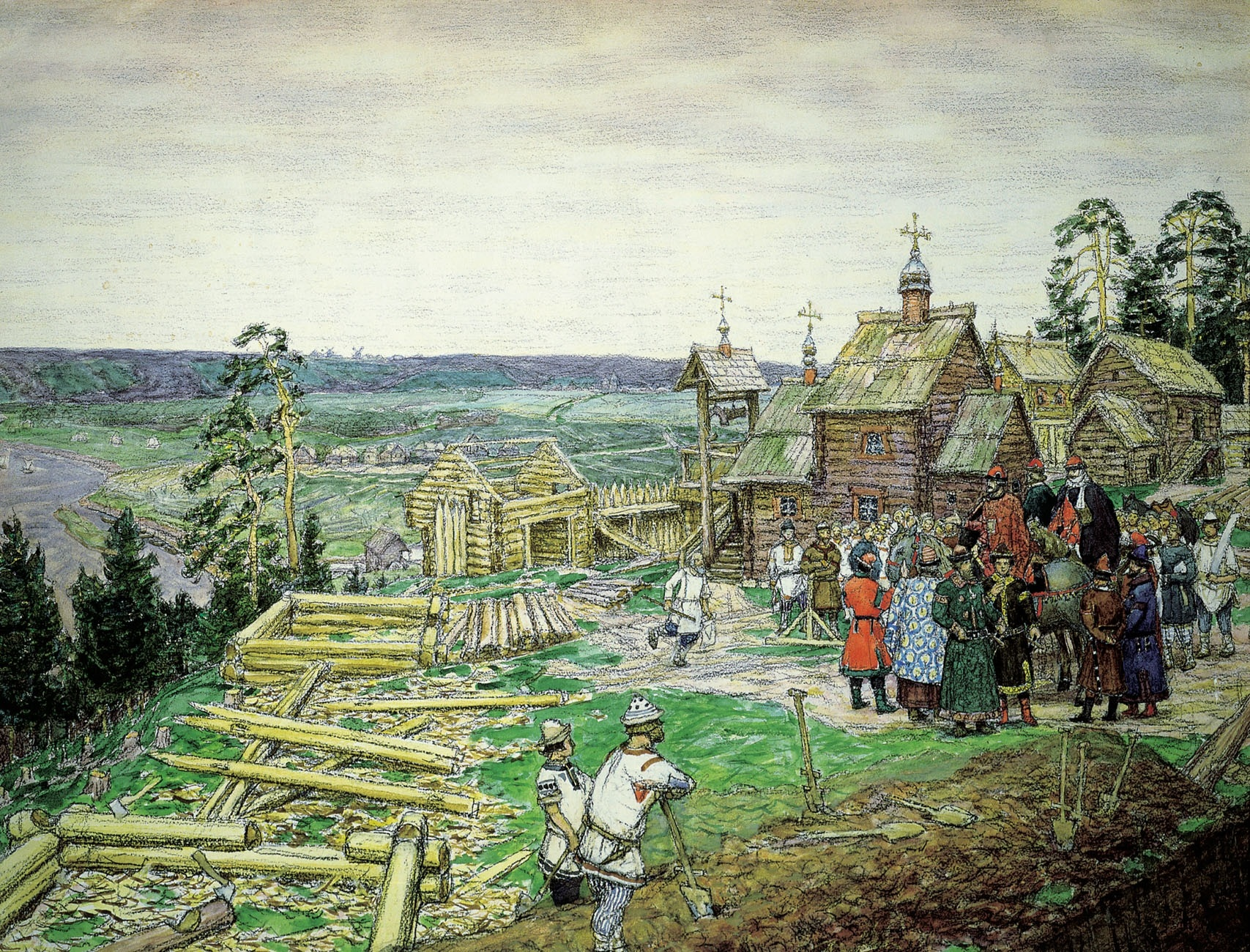 Московское княжество
Великое Княжество Литовское
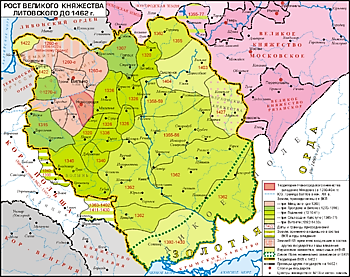 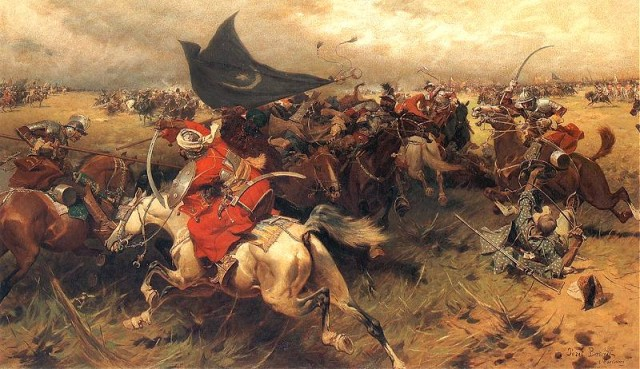 Уже в 20-30 годы 13-го века зафиксированы частые нападения литовцев на земли Новгорода, Полоцка, Смоленска.
 1558 – 1583 гг. – Ливонская война против Литвы и Ливонского  ордена.
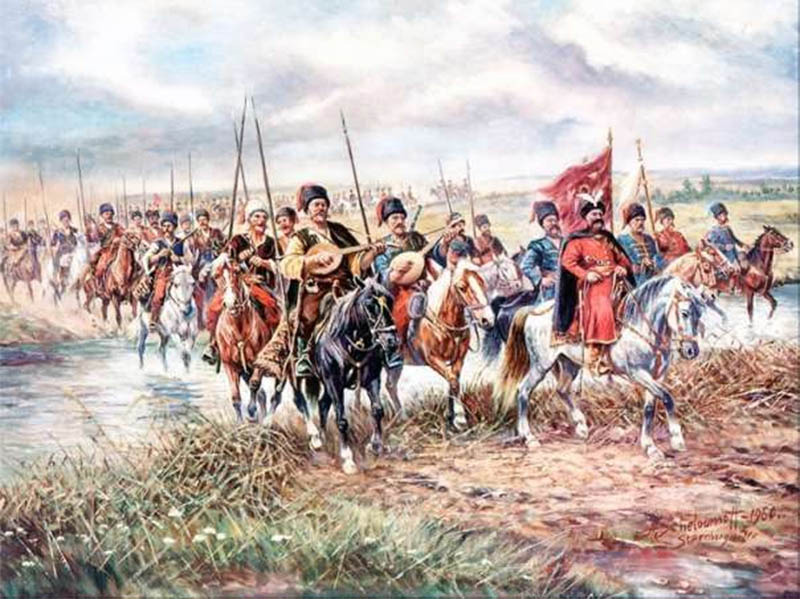 В то время на Украине…
«Смутное время»
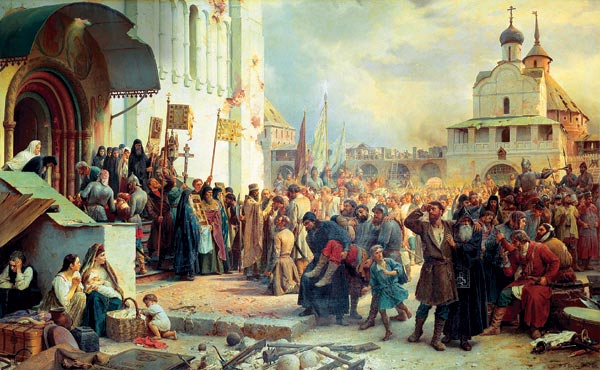 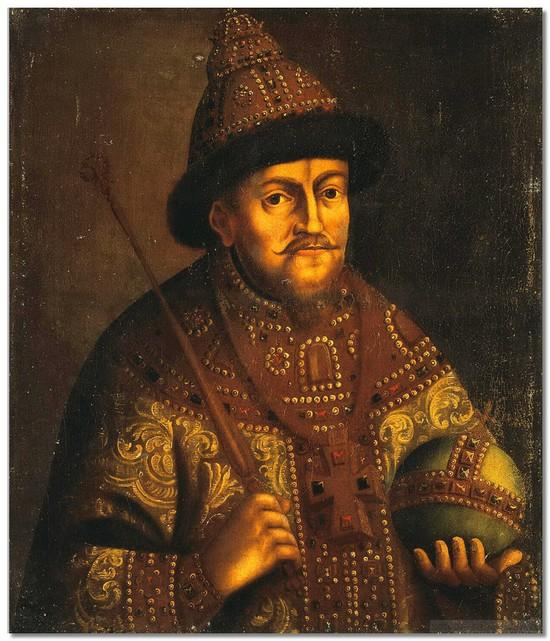 Наступает династия Романовых
Польско-украинская война и Россия
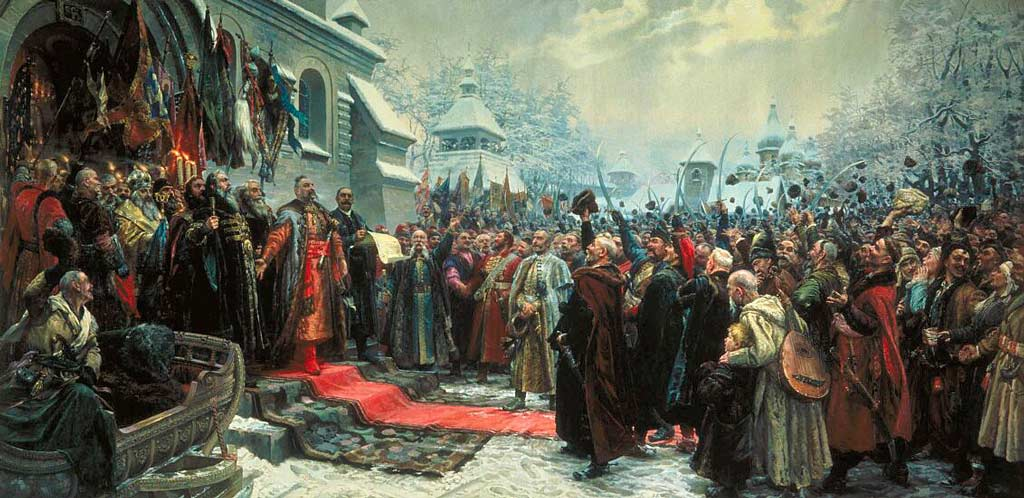 1654 – включение Малороссии в состав России
Андрусовский мир (1667). Раздел Украины
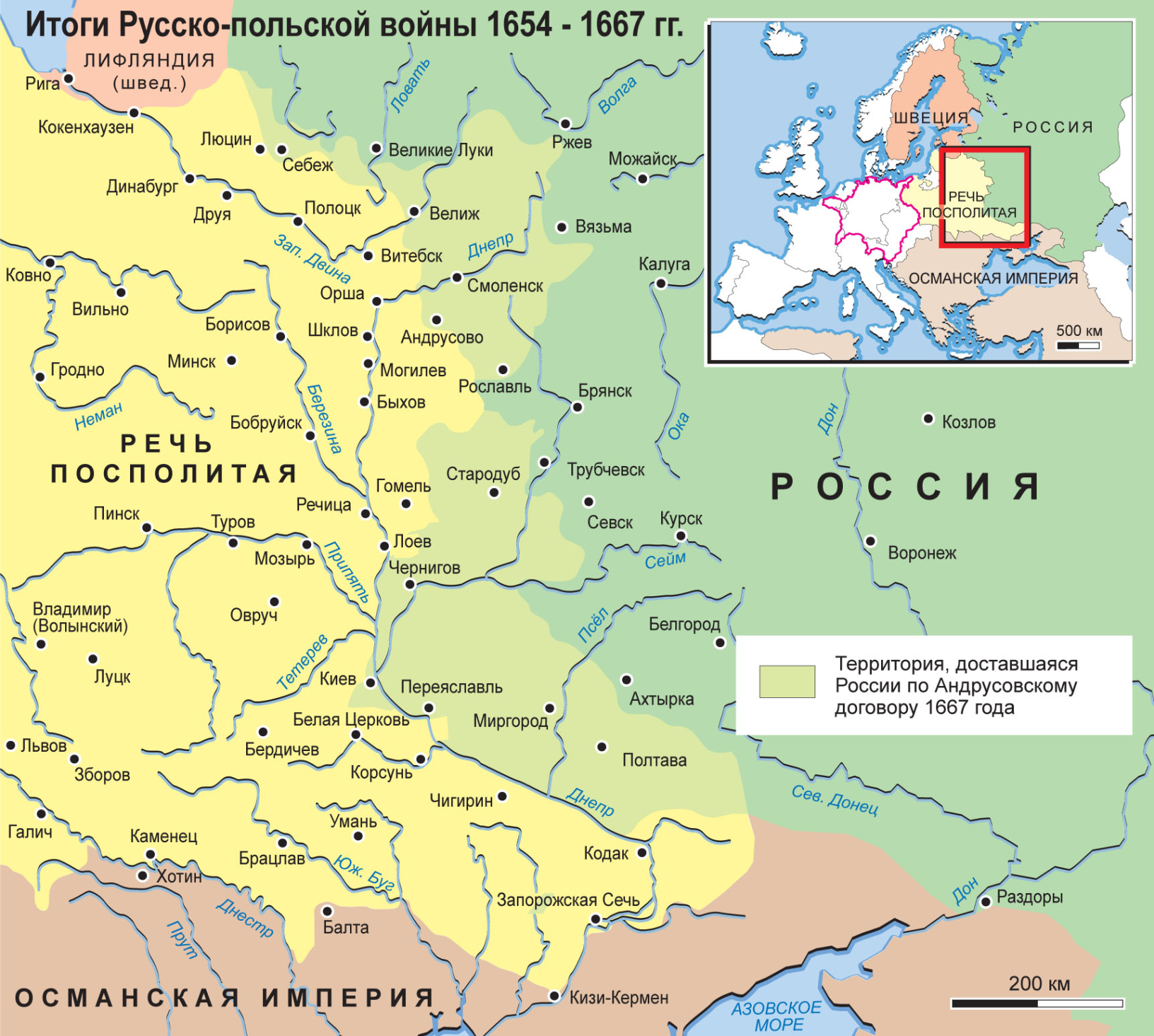 Северная война 1700-1721
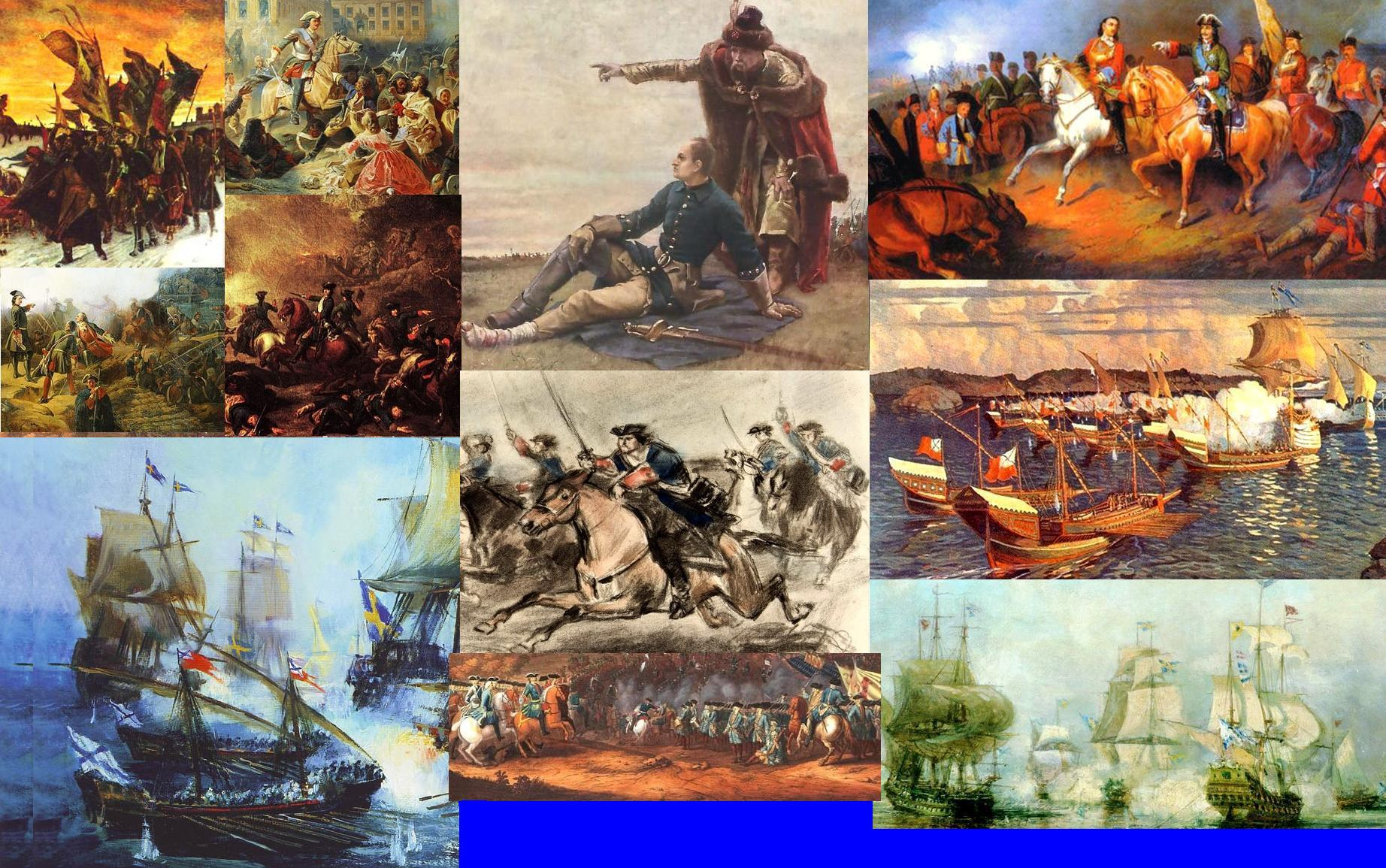 Вторая половина 18 века
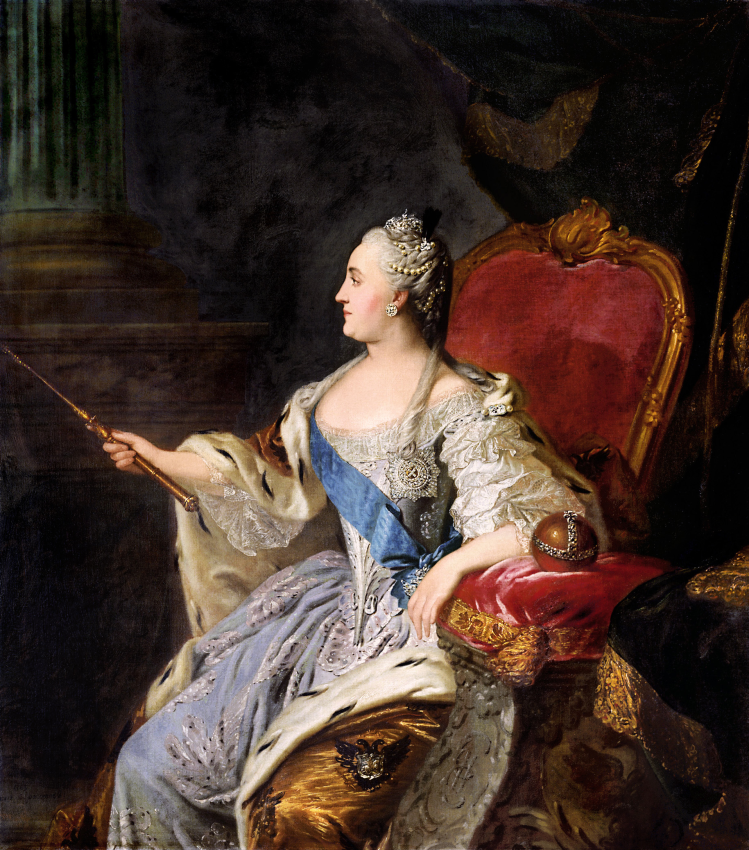 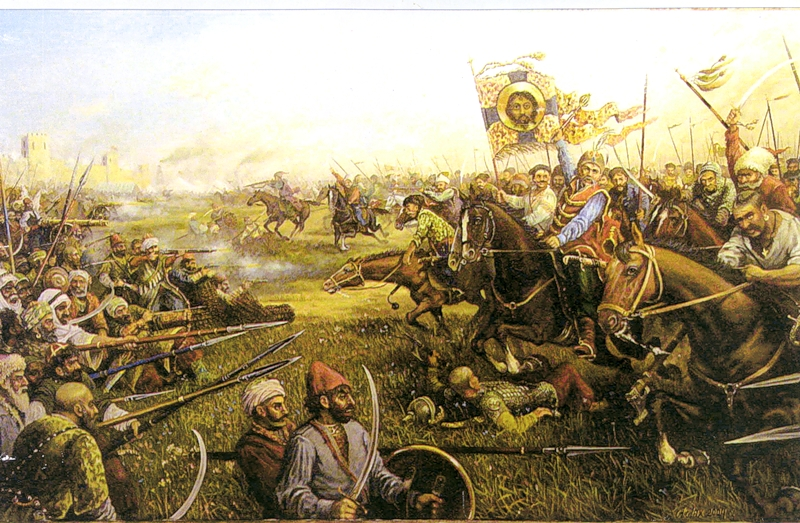 1775 – ликвидация Запорожской  Сечи
Отечественная война 1812г.
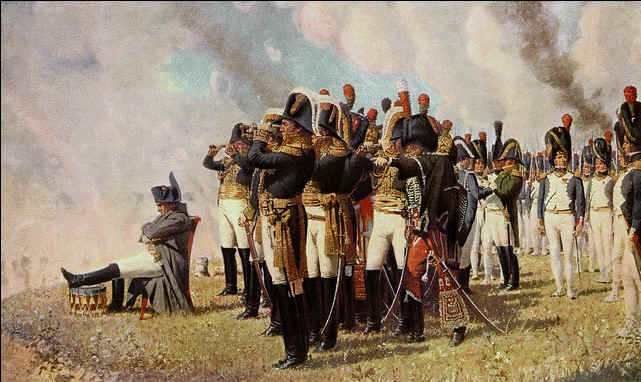 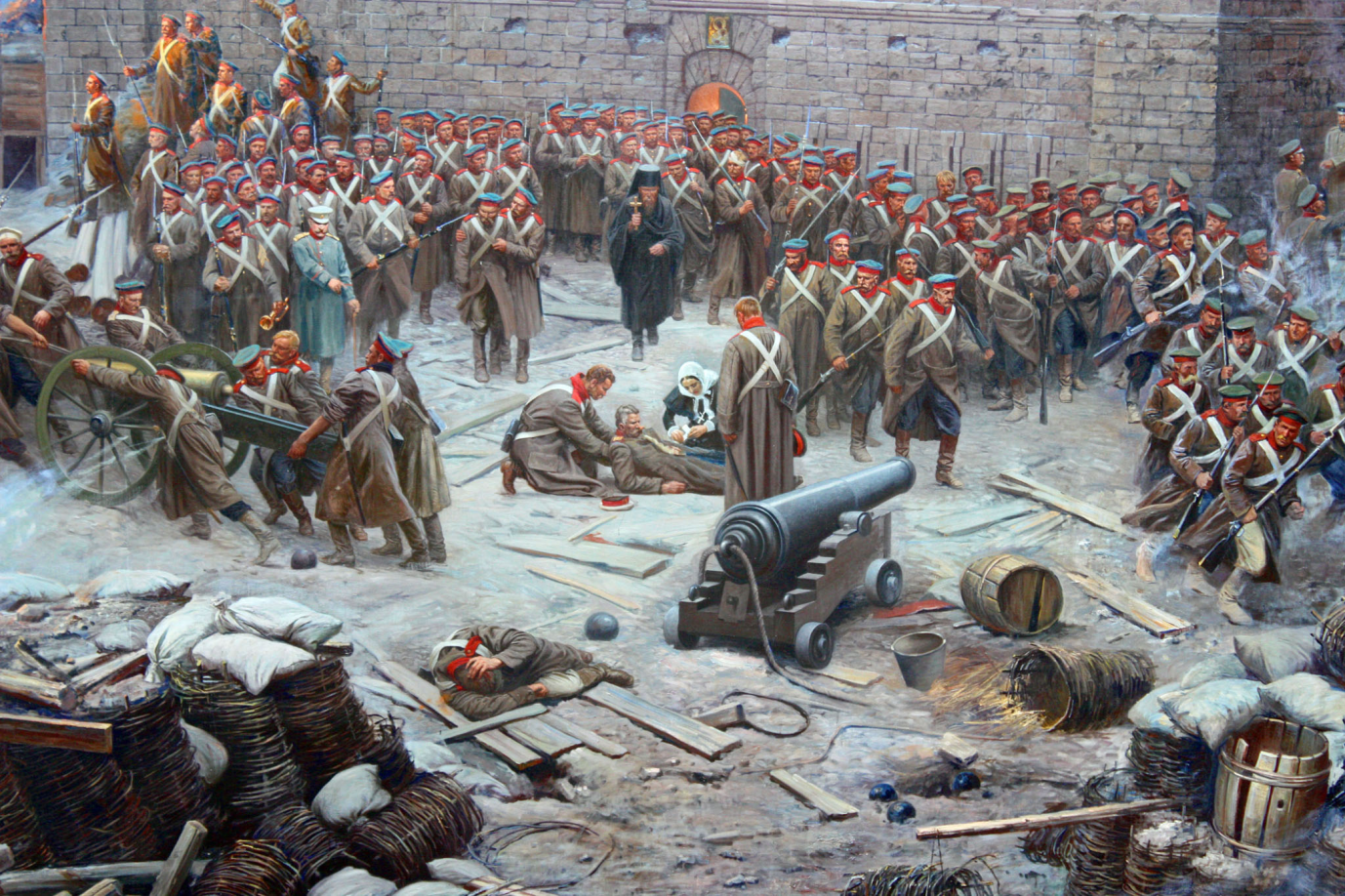 1854 г.
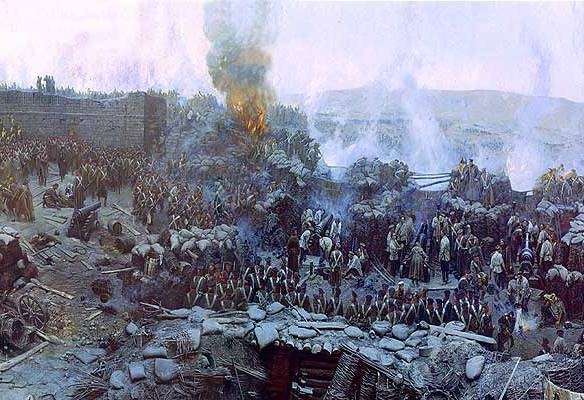 Оборона Севастополя
Начало 20 века
1904-1905 – Русско-японская война
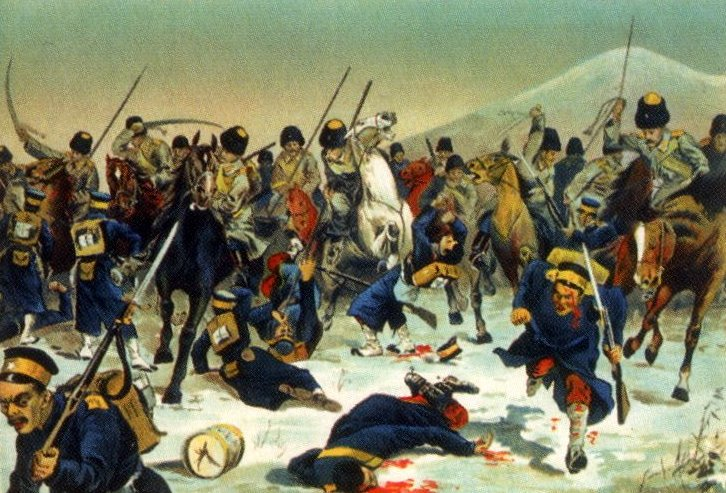 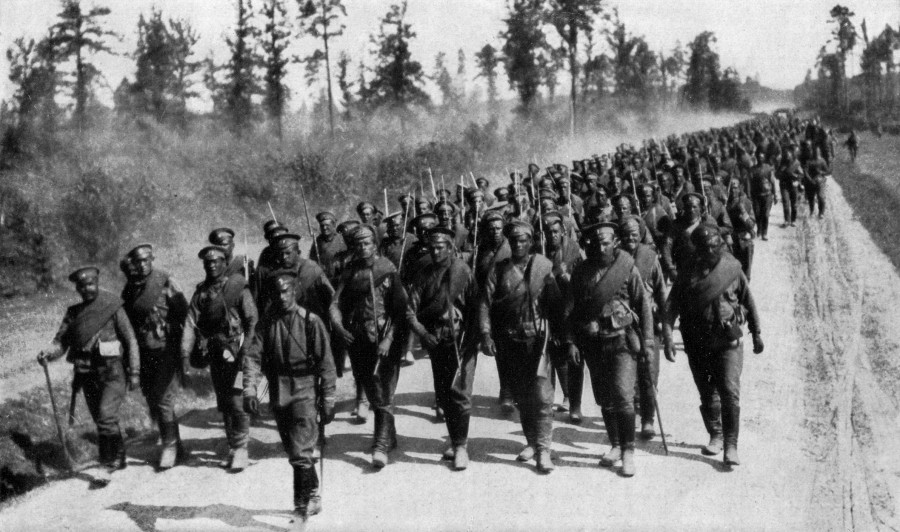 Первая Мировая Война
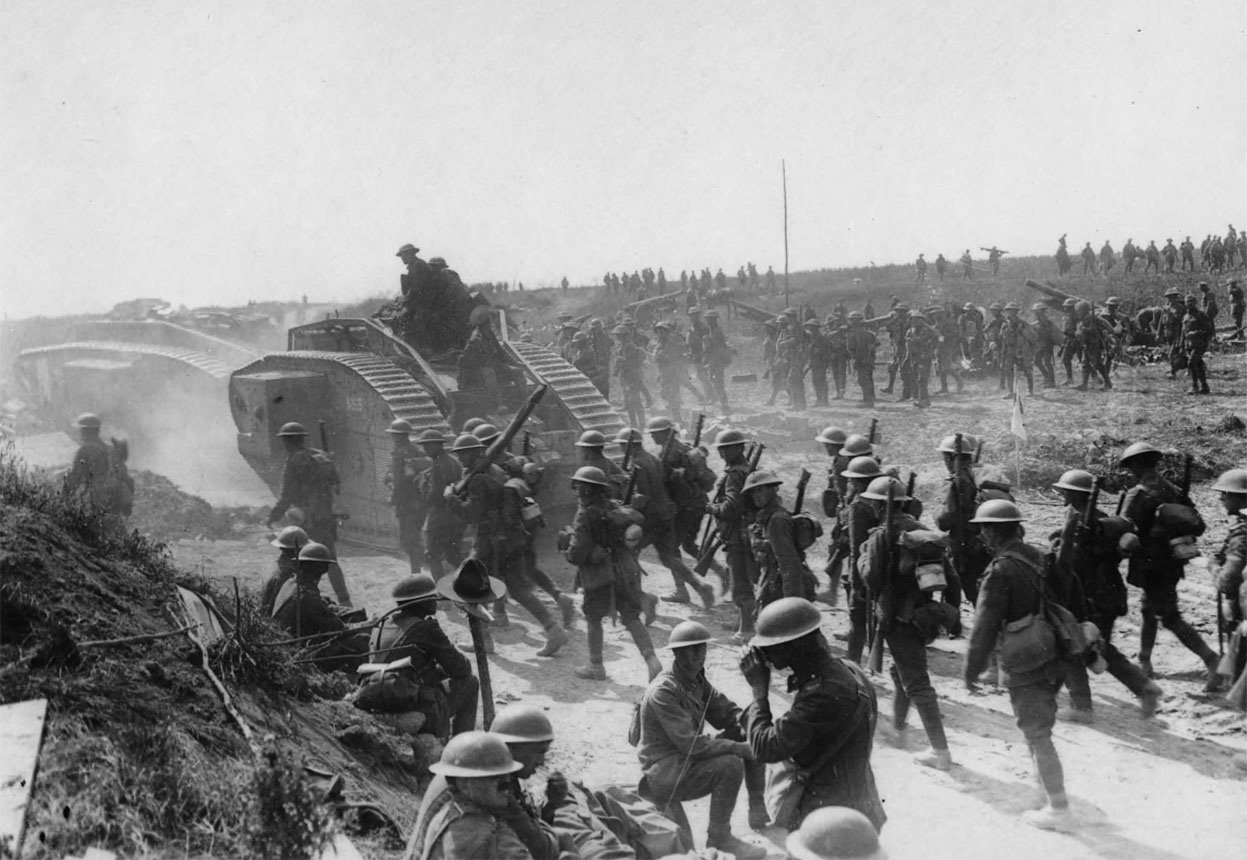 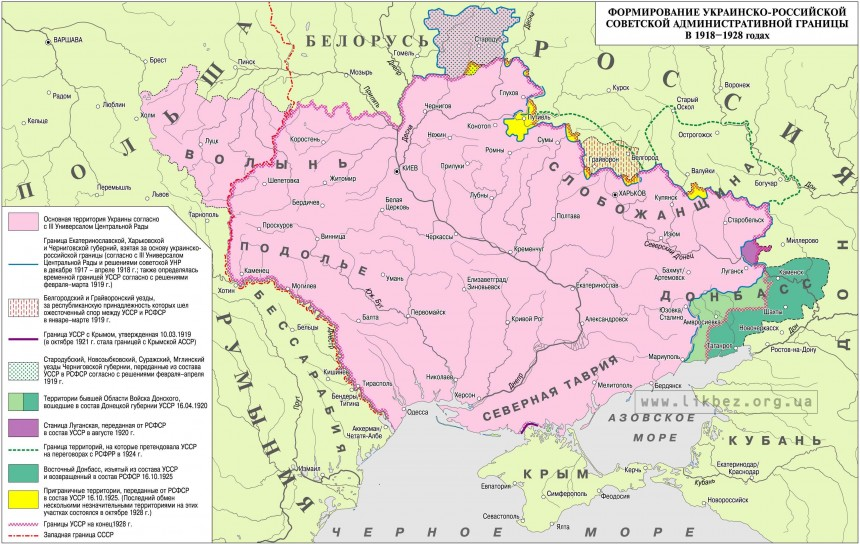 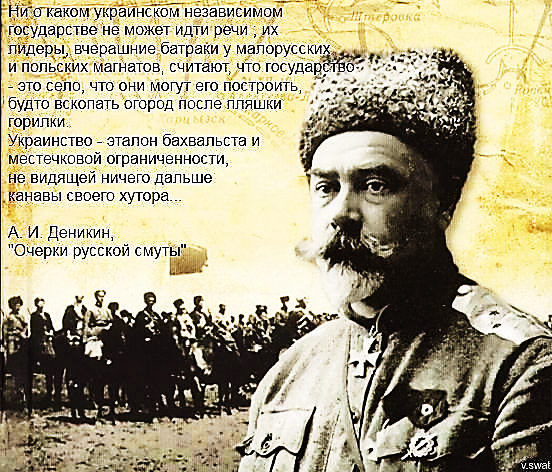 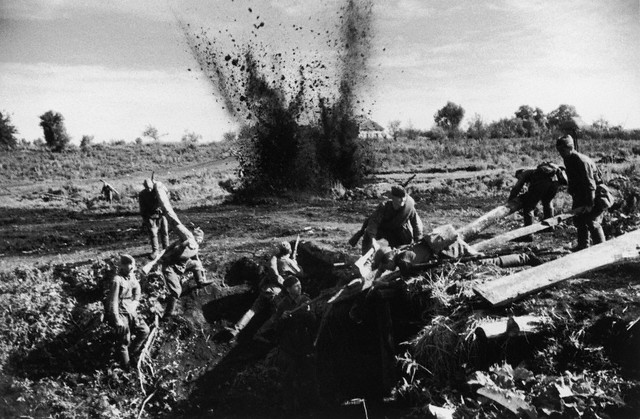 И снова 
война…
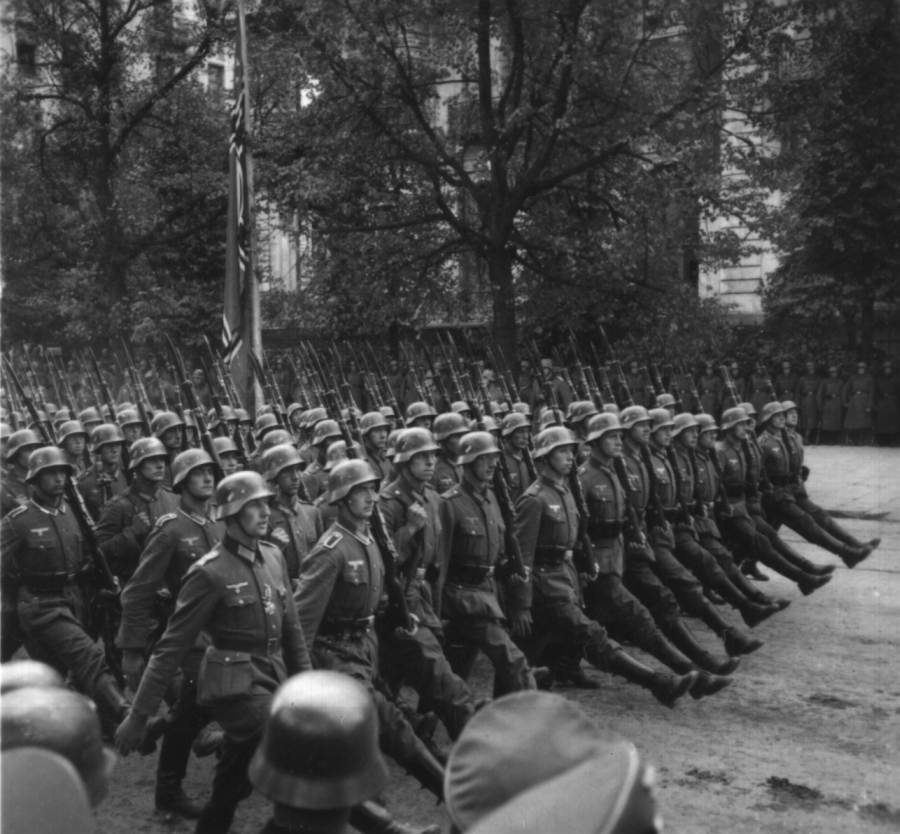 1939-1945 – Вторая мировая война
Изменение границ Украины
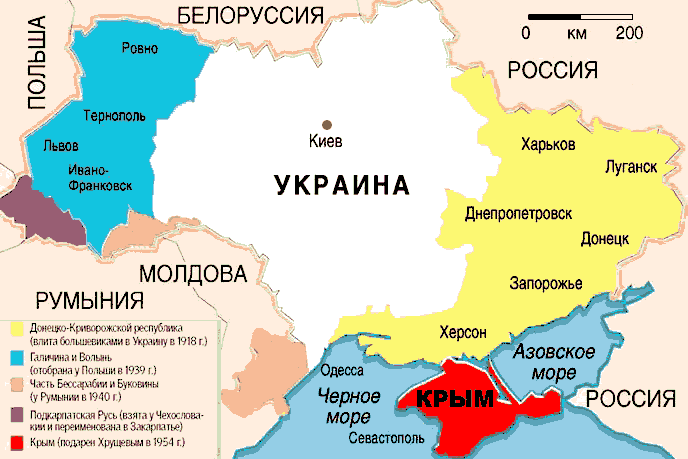 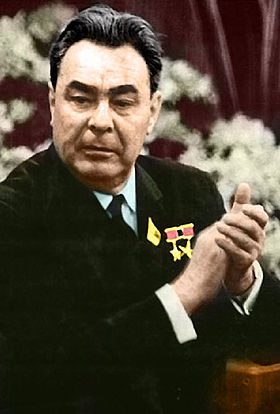 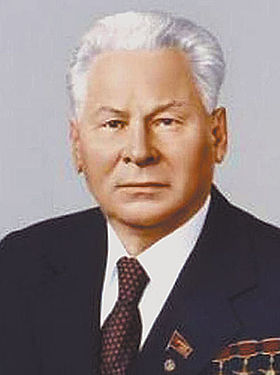 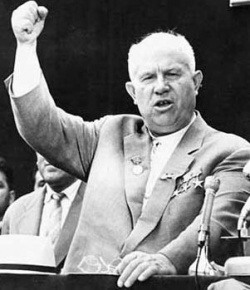 Восстановление послевоенного государства или еще большее его разрушение
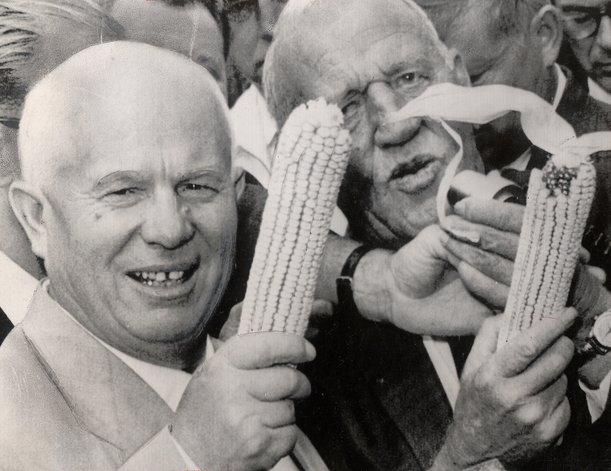 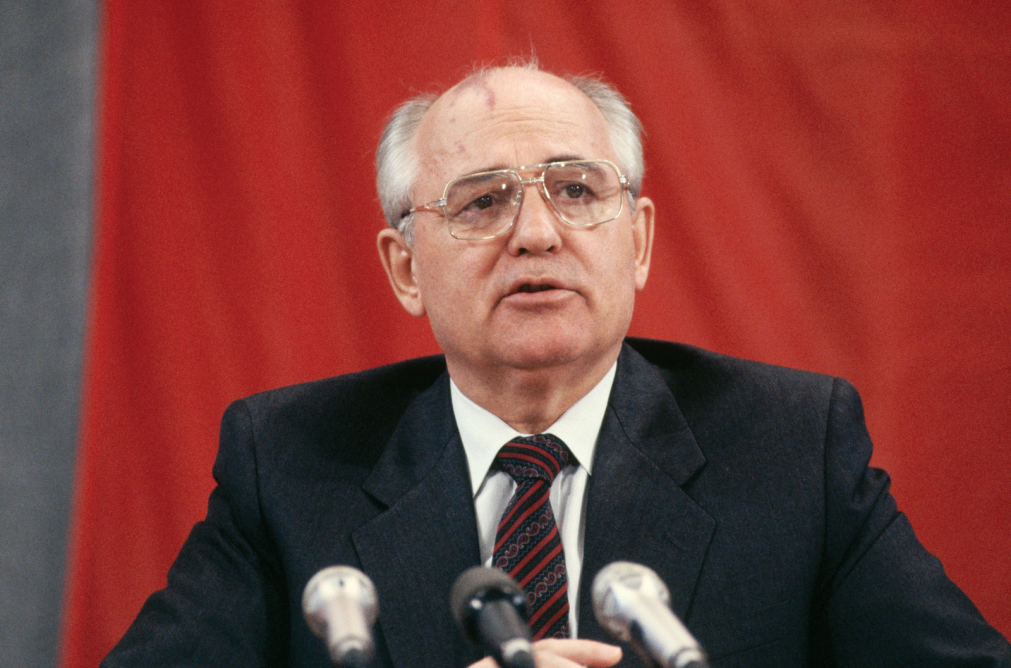 Крым. Донбасс
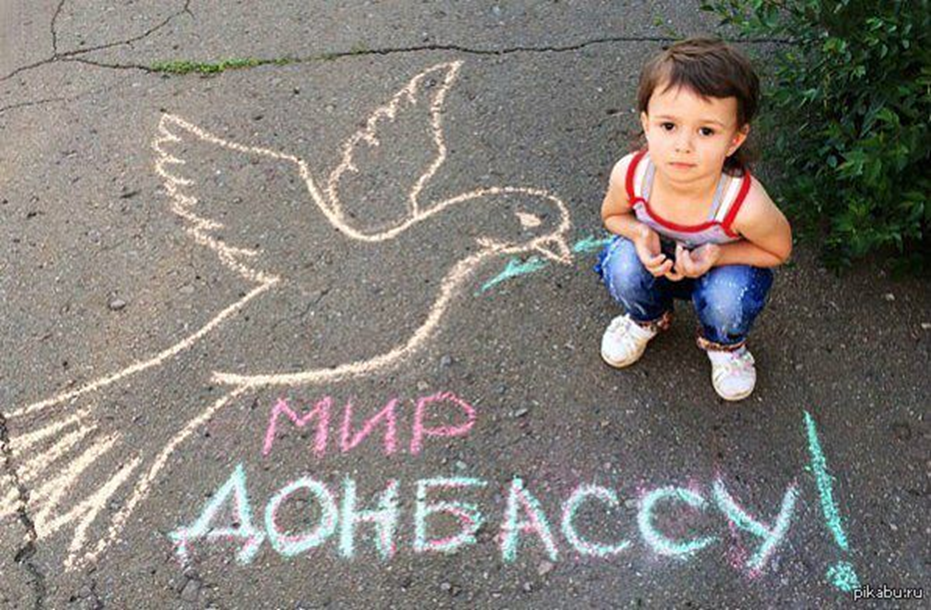 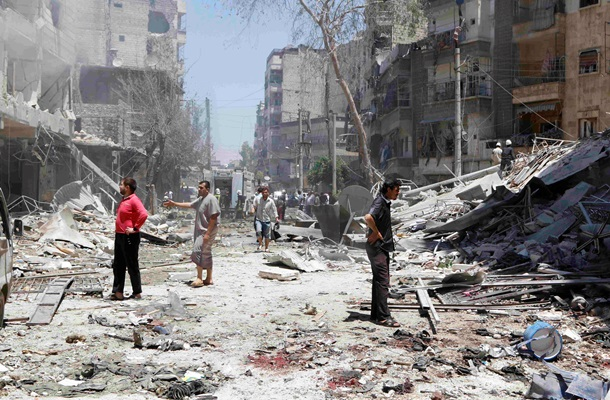 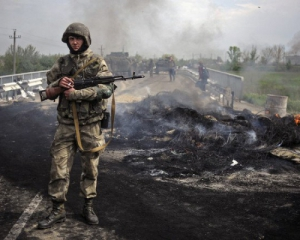 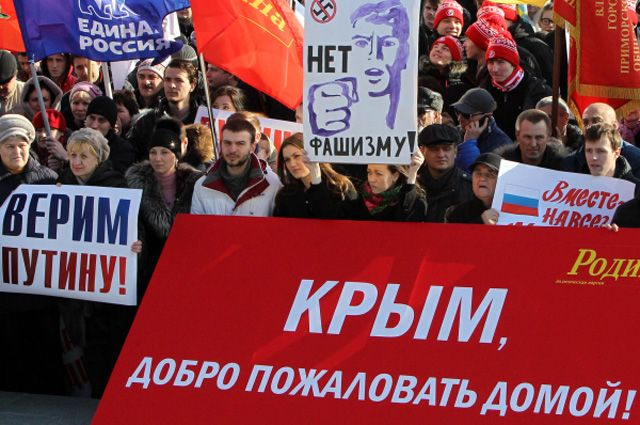 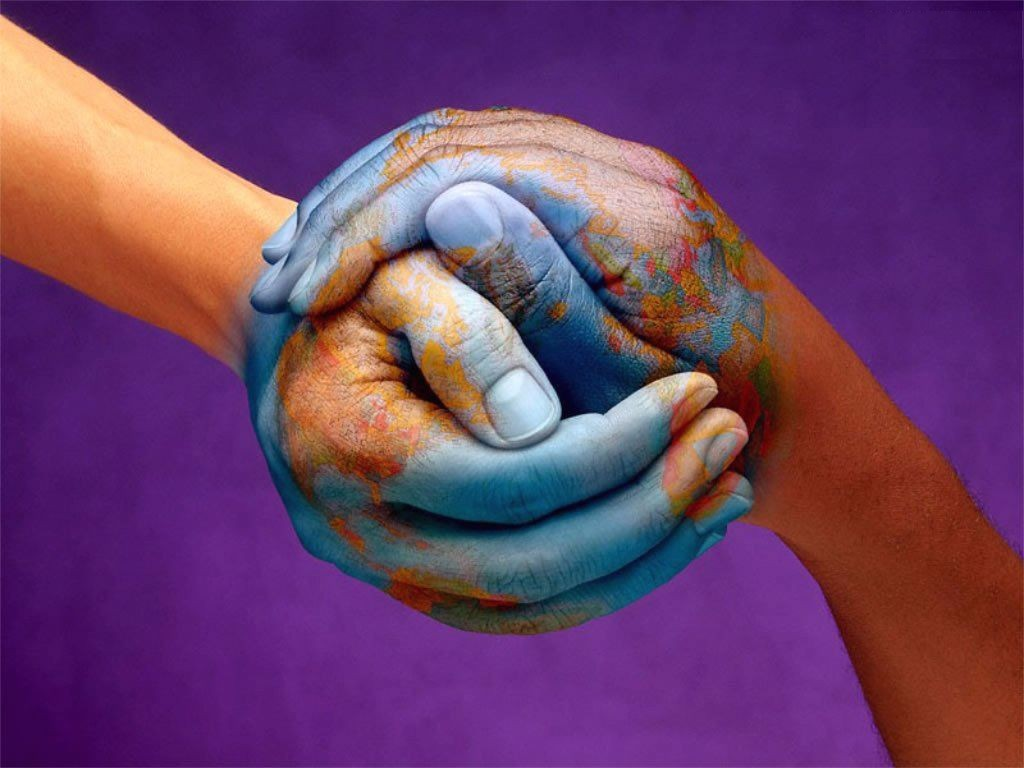 По данным Р. Джексона, после 1945 года на планете было всего лишь 26 мирных дней.